Муниципальное бюджетное образовательное учреждение детский сад №55 г. тверьМеждународный деньскороговорок
«Егоркины скороговорки»
Дикция является неотъемлемой частью воспитания звуковой культуры речи и характеризует произносительные качества звучащей речи.
В тоже время в каждом возрастном периоде у детей имеются свои недостатки в развитии дикции. У детей дошкольного возраста отмечается быстрая нечеткая речь,
при которой ребенок недостаточно открывает рот, слабо артикулирует звуки. Эти особенности не являются патологическими, они объясняются медленным развитием моторики речедвигательного аппарата.
В подготовительном к школе возрасте выработка
 внятности произношения является специальной задачей занятий
 по развитию речи. Для её решения в группе используют
 специальные методы и приемы.
Недостатки в развитии дикции неблагоприятно отражаются
 на личности ребенка: он становиться замкнутым, резким, 
неусидчивым. У него падает любознательность, что значительно 
влияет впоследствии на успеваемость в школе, а также на
 психосоматическое здоровье ребенка.
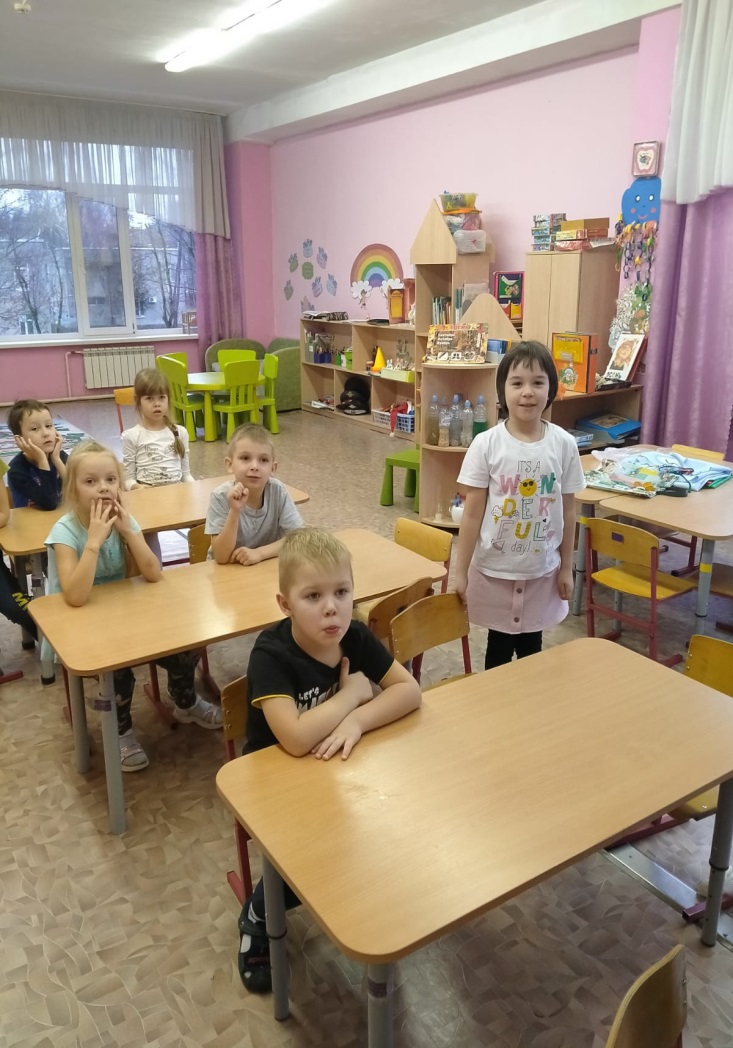 Цель : продолжить Формировать правильное произношение, артикуляцию; учить детей быстро и четко проговаривать труднопроизносимые слова и фразы.
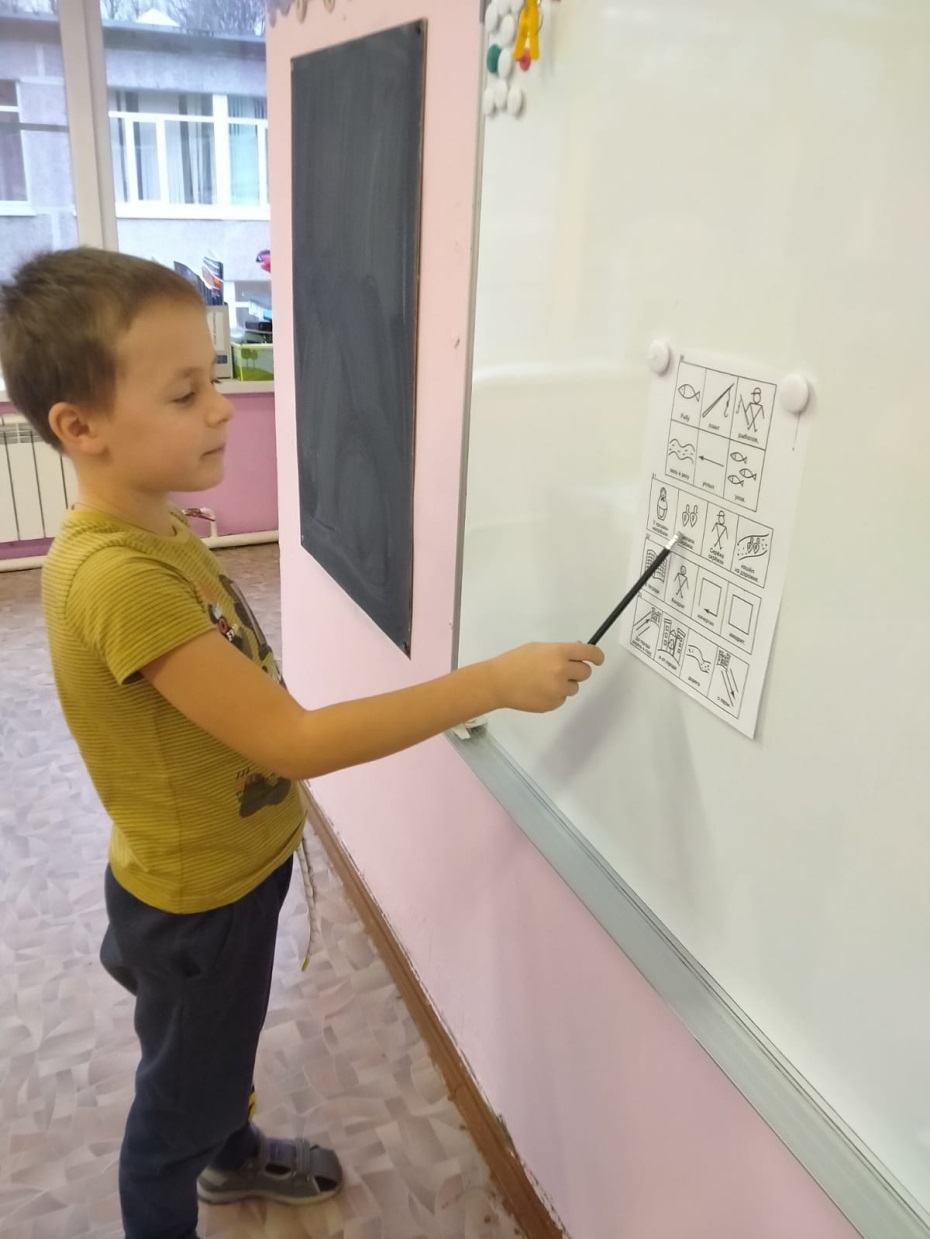 Ожидаемые результаты работы:
Улучшение состояния дикции у детей;
 Повышение интереса к устному народному творчеству;
Повышение активности, заинтересованности, творческого участия
родителей в жизни своих детей;
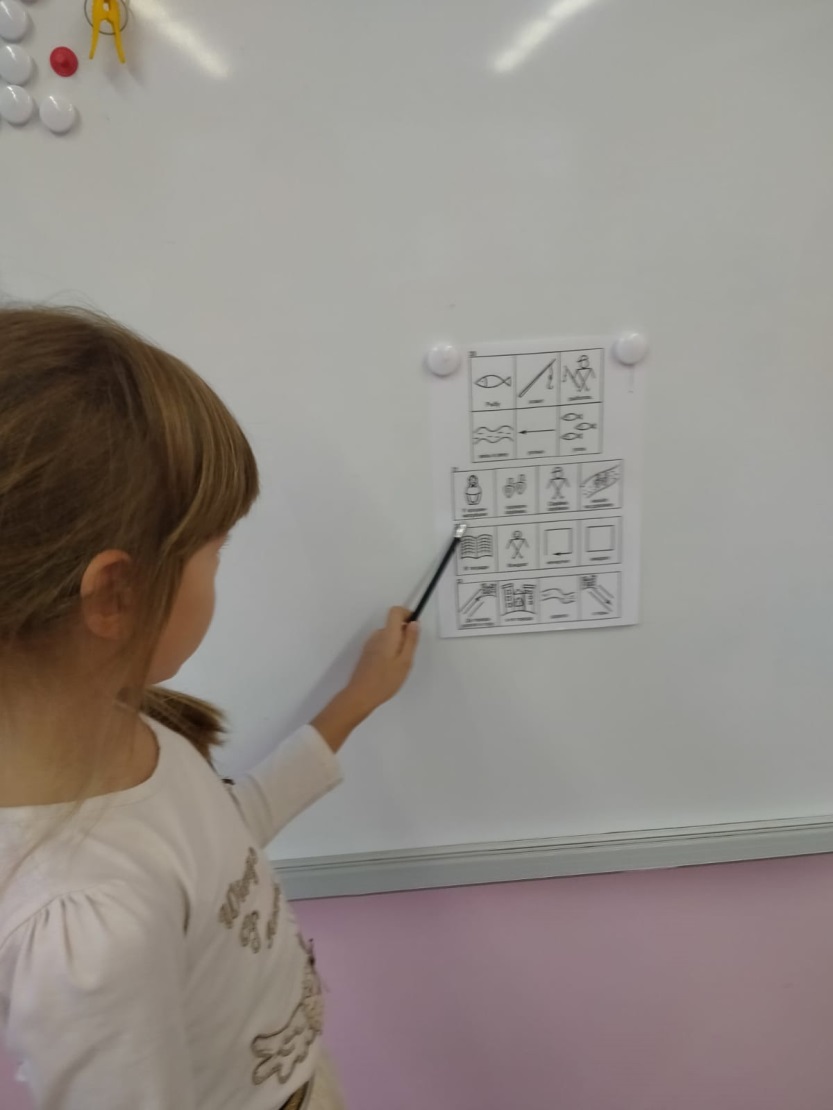 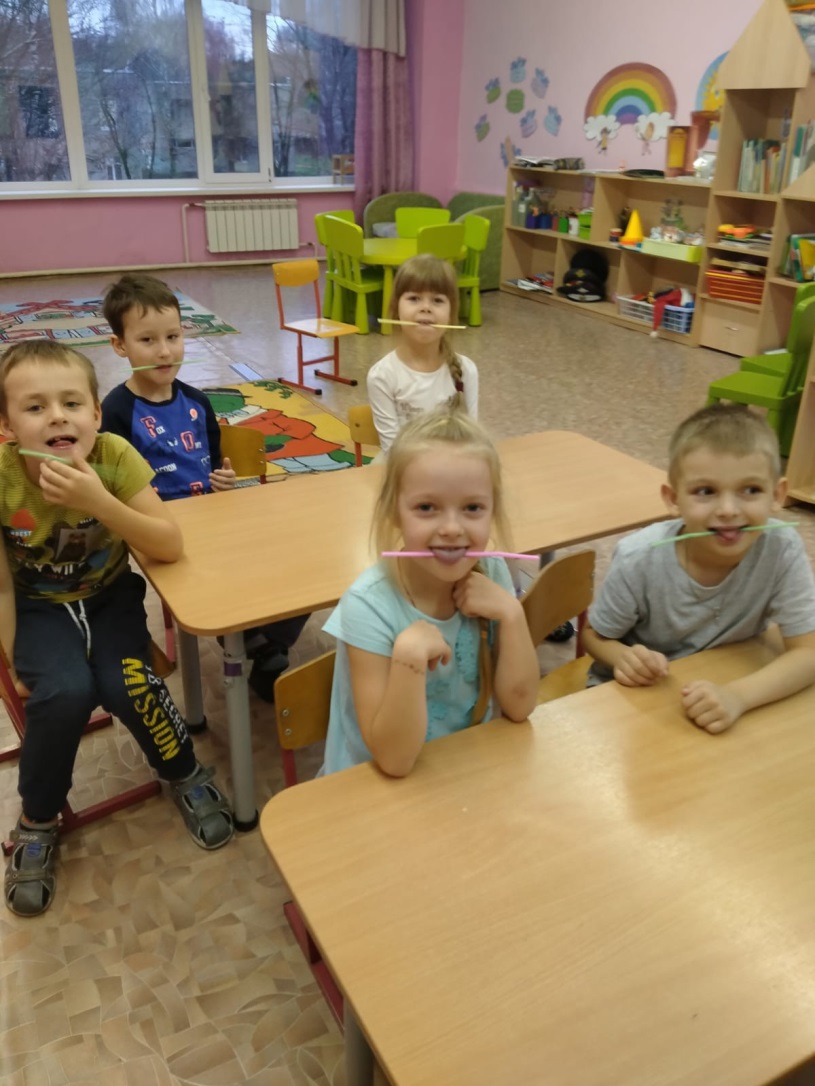